Trajectory Planning for Conflict Free TrajectoriesA Multi-Agent Reinforcement Learning Approach
Alevizos Bastas, George A. Vouros

Collaborating Organizations
University of Piraeus Research Center (UPRC), Greece
Centro de Referencia I+D+i ATM (CRIDA), Spain
Contents
Phd Objective
Operational Context
Specific objectives – methodology
What has been done so far
Imitation learning for Conflicts Free Trajectory Planning
Problem formulation
Modelling ATCOs reactions
Evaluation
Concluding remarks
What has been achieved
Next Steps
Phd objective
Explore and present novel algorithms towards planning conflict-free trajectories at the pre-tactical phase of operations in computationally efficient ways, for large number of trajectories following a methodology combining data-driven and agent-based approaches.
Data-driven: Revealing patterns of the stakeholders behavior from historical data generating conflict free trajectories .
Agent-based: Agents, representing flights, aim to evolve conflict free trajectories jointly with others.
Operational Goals
Increase predictability of trajectories, in conjunction to detecting and resolving potential conflicts among trajectories
Eliminate potential en-route conflicts at the pre-tactical phase
Reducing ATCO’s workload
Enabling them to deal with complex traffic situations
Increasing the capacity of airspace
Reduce the mismatch between planned and flown trajectories
Reduce uncertainty of operations
Better planning of operations for Airspace Users, etc
Operation context envisioned
2
Production of Conflict Free trajectories
NM proposes Conflict Free Trajectory
3
5
Sends accepted trajectory to ATCOs
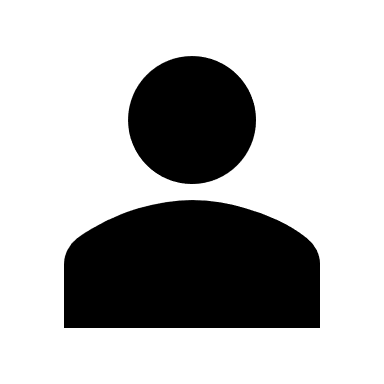 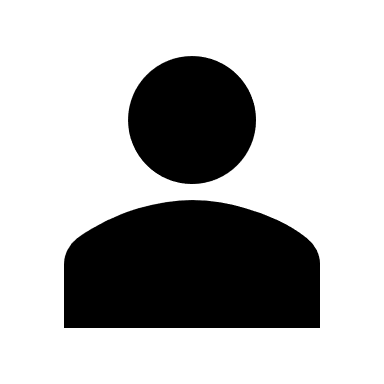 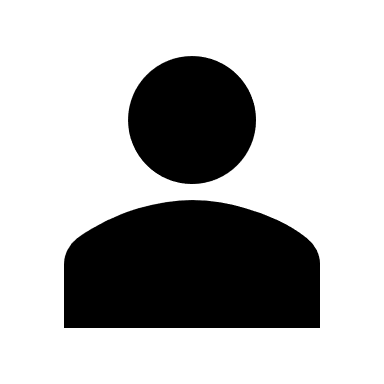 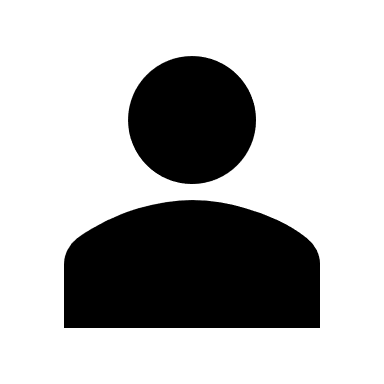 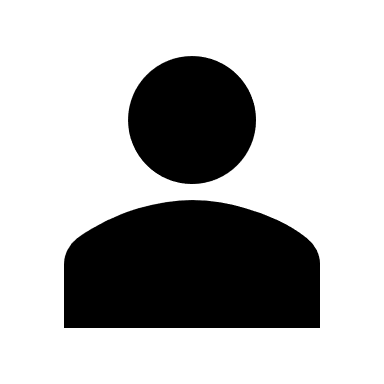 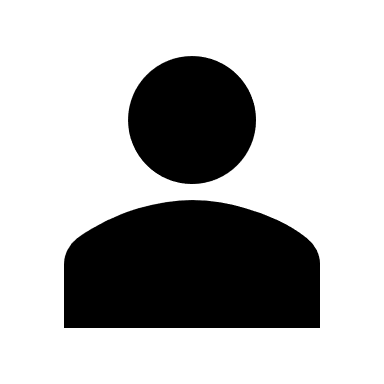 ATCOs
AUs
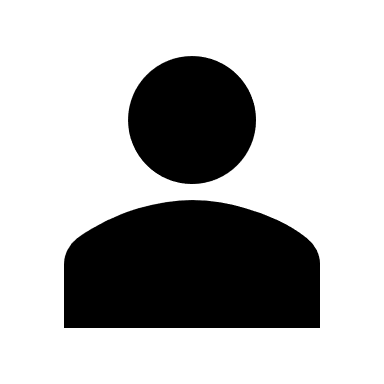 1
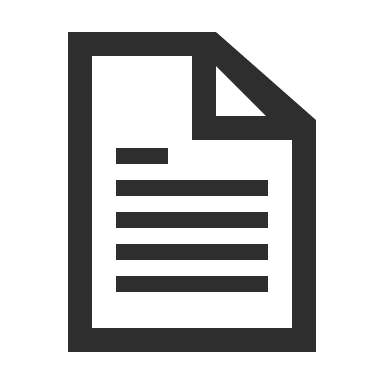 constructs a flight plan that sends to the NM
4
Historical CF trajectories
ATCO events
Contextual data such as weather
Network Manager
AU accepts the proposed trajectory
Specific objectives - methodology
Prediction of trajectories at the pre-tactical level 
Resolve conflicts between predicted trajectories, taking into account uncertainties of trajectories’ evolution in a multi-agent setting (one agent per flight)
Using a combination of
Data-Driven methods that, based on historical data, learn
Patterns of trajectories’ evolution and patterns of applying conflict resolution actions
Agent-Based methods using Reinforcement Learning methods towards 
Predicting conflict-free (CF)Trajectories
Specific objectives – methodology-workplan
What has been done so far
Trajectory prediction1:
Formulated the trajectory prediction problem (per origin destination pair) as an imitation learning problem where:
Given historical 4D aircraft trajectories whose states include 3D aircraft position with timestamps, in conjunction to forecasted weather conditions at each state.
We derive, using Imitation Learning (GAIL) a description of how the aircraft is to transit among subsequent states starting from an initial state and on as a function of:
(a) the current flight conditions (an initial state with forecasted weather conditions)
(b) a forecast of weather conditions at specific positions
Conflict Resolution:
We formulate the problem of conflicts free trajectory planning as an imitation learning problem, aiming to learn ATCO reactions.
Formal Specification of the problem of modelling ATCO’s behavior: Predicting when the Air Traffic controller will react towards resolving a conflict, and how he/she will react.
Use a deep learning method for predicting ATCO reactions;
1. Bastas, Alevizos, Theocharis Kravaris, and George A. Vouros. "Data Driven Aircraft Trajectory Prediction with Deep Imitation Learning." arXiv preprint arXiv:2005.07960 (2020).
Imitation learning for conflict free trajectory planning
Preliminaries-Imitation learning
Agent: Autonomous entity making decision according to its interests also in collaboration with others.
Environment: The “world” in which the agent operates.
Policy: A function mapping states (or observations from states) to distributions of actions.
Imitation learning: The problem of learning a policy to act according to the behavior demonstrated in the dataset.
environment
dataset
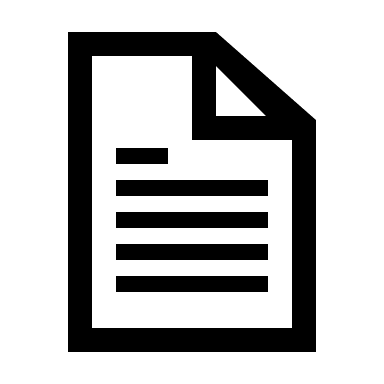 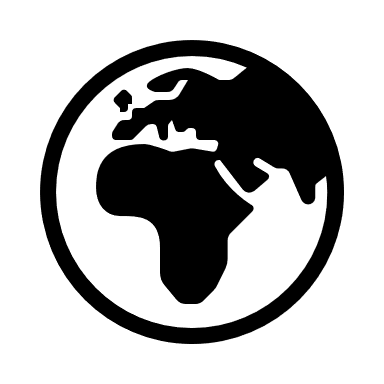 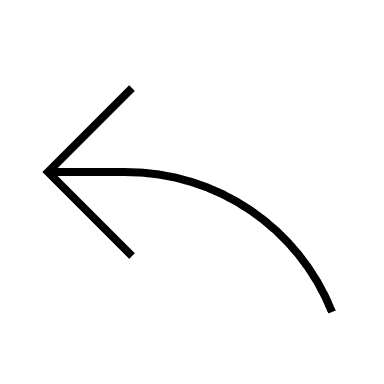 policy
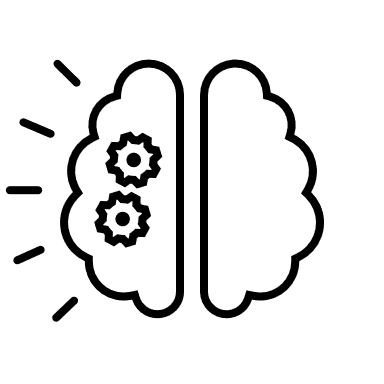 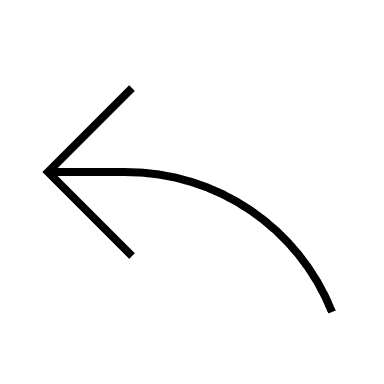 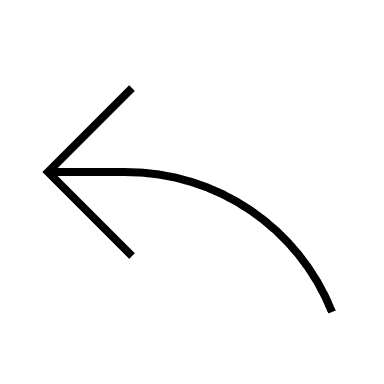 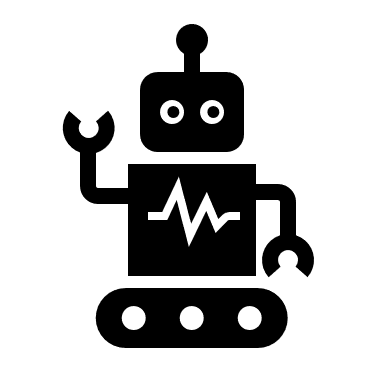 agent
Conflicts Free Trajectory Planning-Problem formulation
Given:
A set of historical trajectories with
the corresponding historical ATCO actions
We want agents to learn a policy close to the demonstrated ATCO behavior:
Generating flight trajectories close to the demonstrated historical trajectories under specific circumstances (e.g. weather conditions)
Generating ATCO resolution actions for potential conflicts according to demonstrated historical ATCO resolution actions
Focus: Modelling ATCO’s reactions
Considering a single agent problem (corresponding to the focal trajectory)


The focus is on predicting

when the ATCO would issue a resolution action 
i.e.,  determining the exact time point tA, s.t. t ≤ tA ≤ tc , for issuing a resolution action 

and 

2) how the ATCO would react (which resolution action the ATCO would issue, if any)
              i.e., deciding the resolution action to be applied (if any)
ATCO res action point
positiont
Focal trajectory
When to react: ATCOs modes
At each time point t while the trajectory evolves the ATCO may detect a conflict and decide whether he/she will issue a resolution action.
According to that we consider the following modes of ATCO’s behavior :
C0: No conflict no resolution action
C1: Conflict detected, and resolution action applied
C2: Conflict detected but no resolution action applied at this point
Aiming to predict when a resolution action will be applied, we aim to predict the the ATCO mode of behavior at each each time point t as the trajectory evolves.
Predicting ACTO’s ReactionComputational Approach : Variational Auto-Encoder (VAE)1
C0: No conflict no resolution action
C1: Conflict detected, and resolution action applied
C2: Conflict detected but no resolution action applied at this point
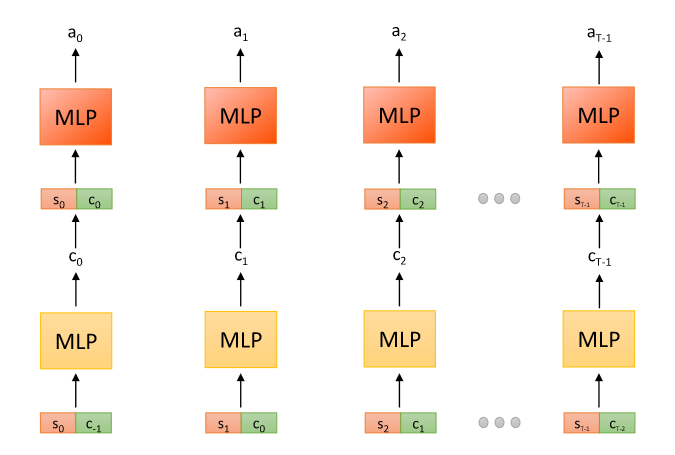 Decoder
π
Encoder
q
t0
t1
tT
t2
1. Kingma, Diederik P., and Max Welling. "Auto-encoding variational bayes." arXiv preprint arXiv:1312.6114 (2013).
State Observations (per neighboring flight)
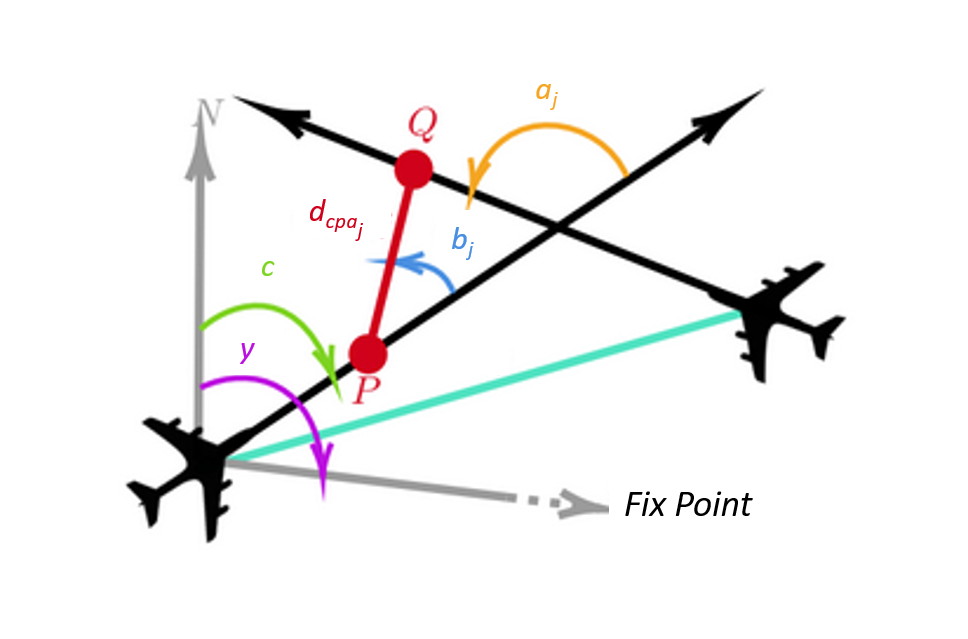 distance from fixed point
bearing relative to fixpoint 
horizontal speed
vertical speed
altitude
CPA
1. Dalmau, Ramon, and Eric Allard. "Air Traffic Control Using Message Passing Neural Networks and Multi-Agent Reinforcement Learning."
Crossing point
Relative Angles between ownship and neighbor
Actions to be predicted
Training the model:Dataset’s Inherent limitations
The dataset comprises:
Historical flown trajectories
Historical ATCO resolution actions
Dataset inherent limitations
Does not include the features that cause the ATCO reactions
Dataset imbalance w.r.t. modes of ATCO behaviour.
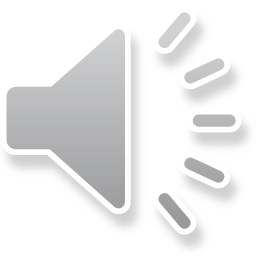 Resolving dataset’s inherent limitations
How to reveal the ATCO observations.
Simulating uncertainty in trajectory evolution
How to approach the dataset imbalance issue.
Subsampling for majority classes and data augmentation (introducing new samples) for minority classes of modes.
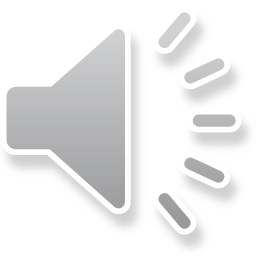 Overall Process
Identification of neighboring flights
&
 Detection of Conflicts
Simulating Uncertainty in Trajectory Evolution
VAE (Modelling)
Training Set
Data Augmentation & 
Subsampling
Model
Test Set
ATCO Reaction
Simulating uncertainty in trajectory evolution
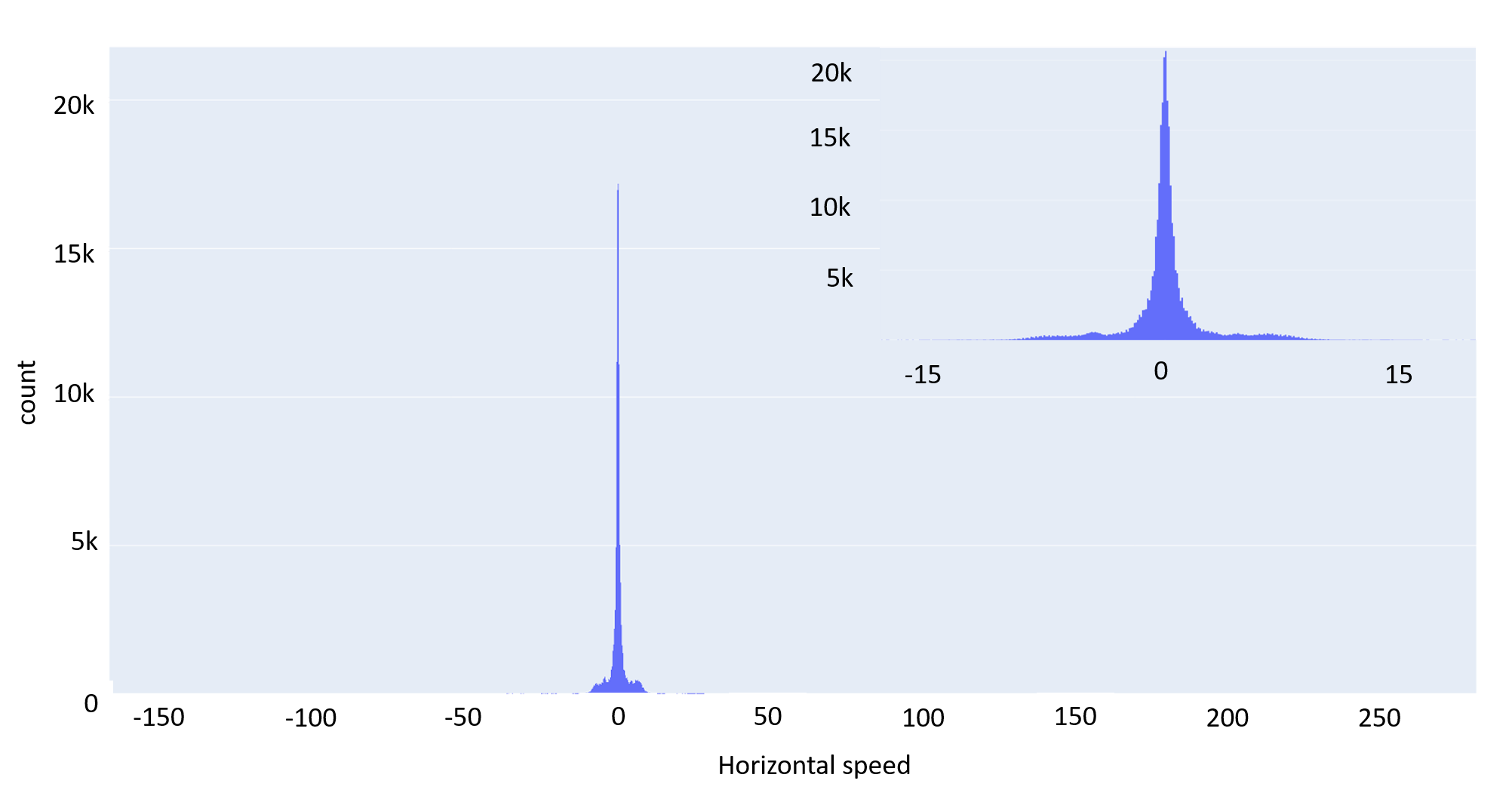 Δs
Example of the distribution of the difference of the horizontal speed’s magnitude between consecutive trajectory points of the trajectories between LPPT LFPO
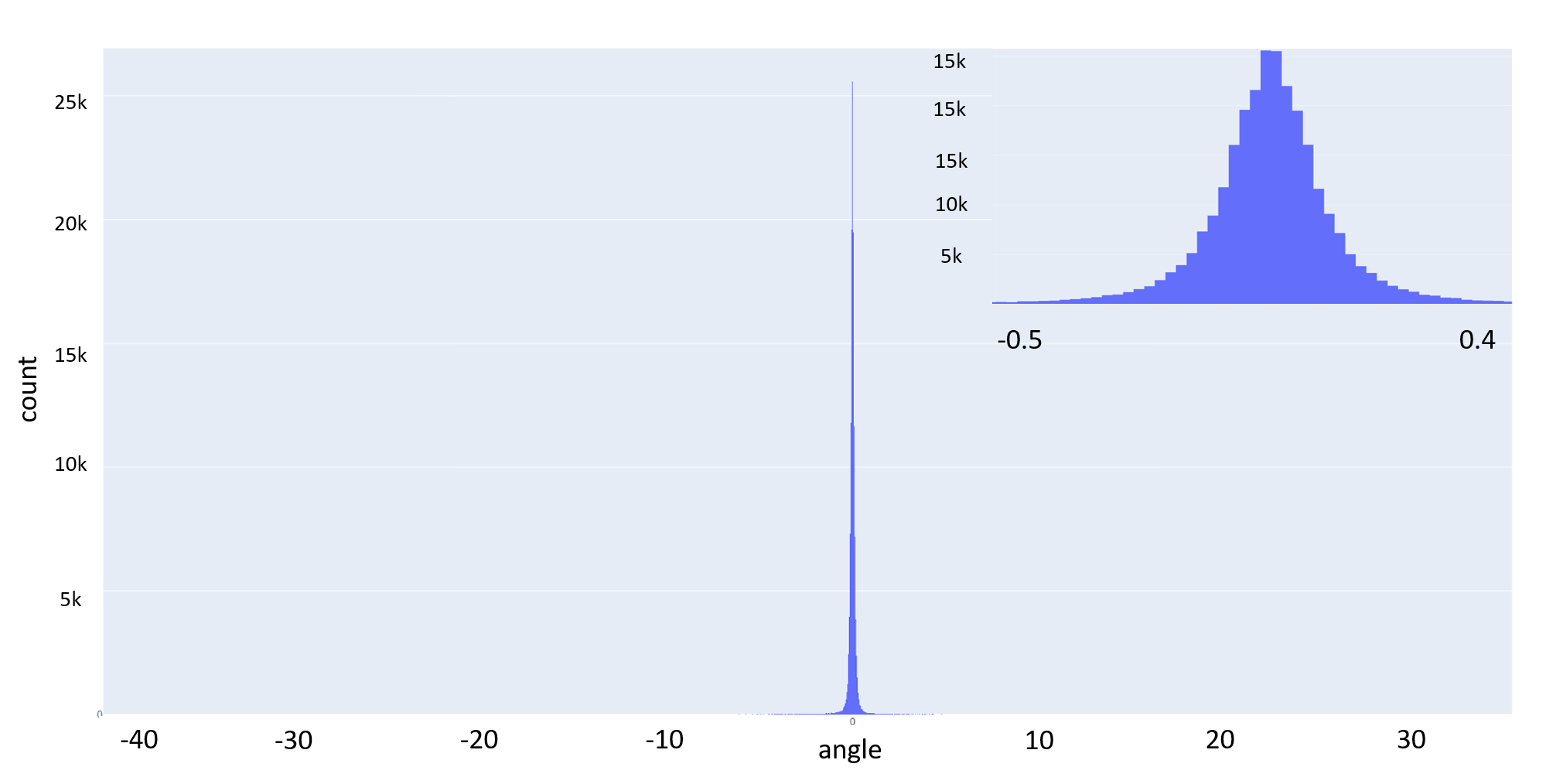 Δc
Example of the distribution of the difference of the aircraft’s course between consecutive trajectory points of the trajectories between LPPT LFPO
Simulating uncertainty in trajectory evolution
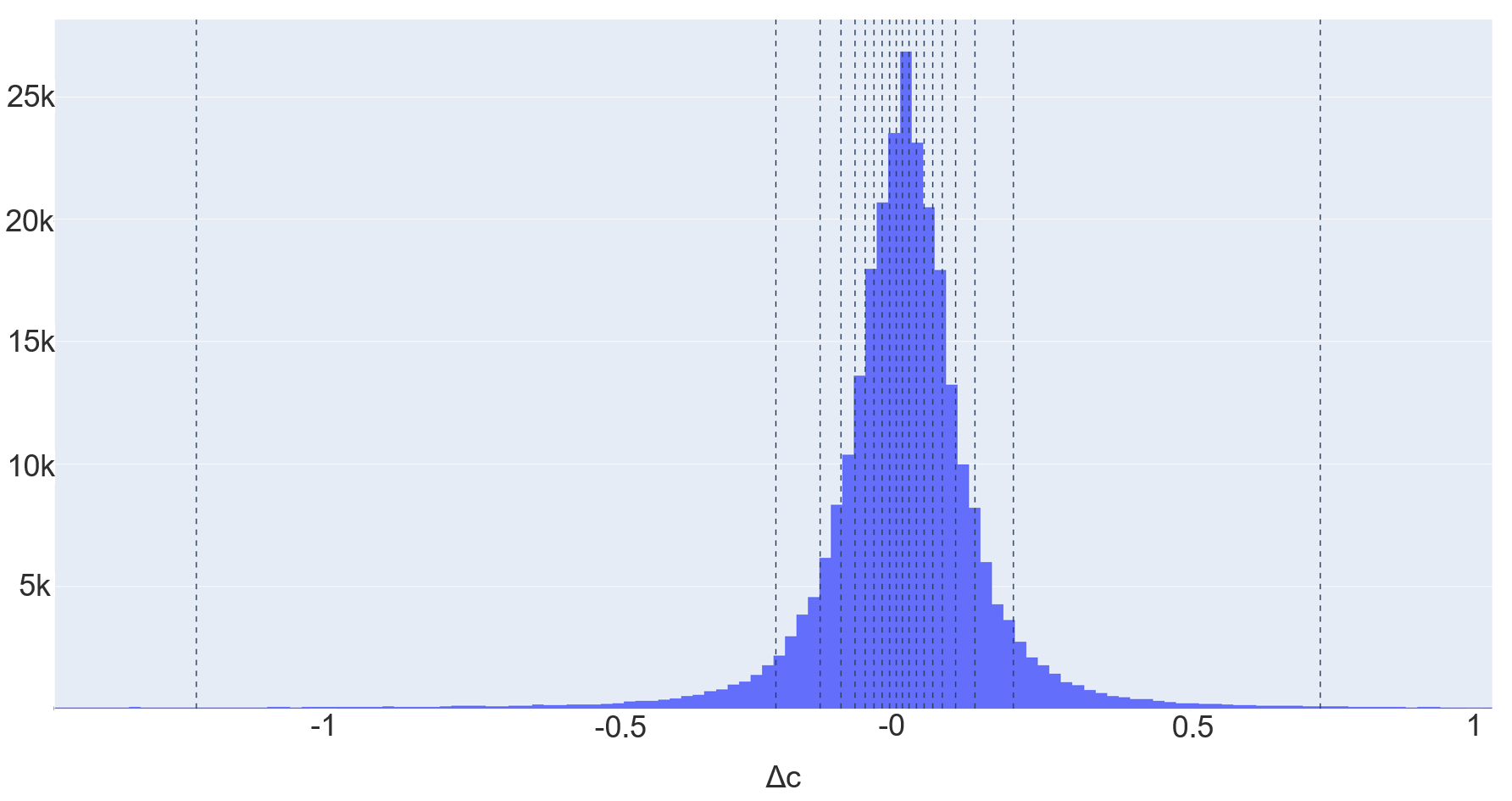 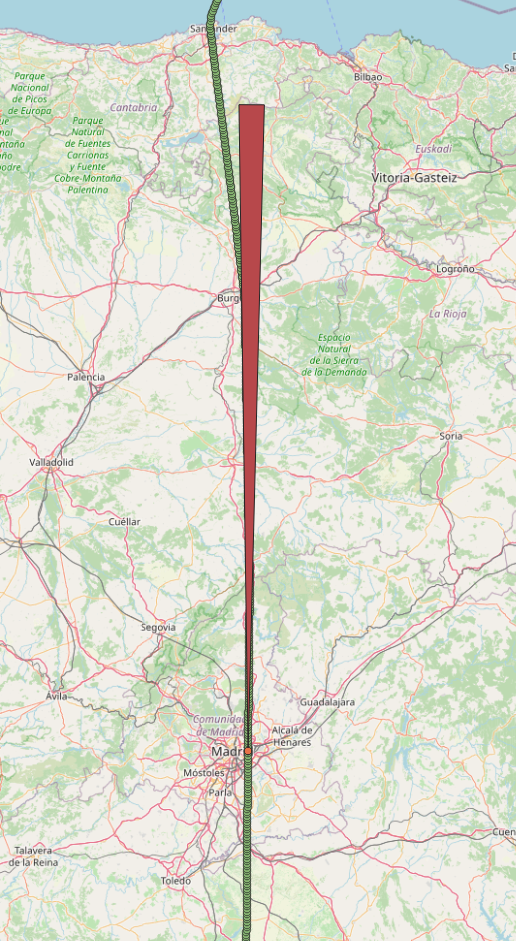 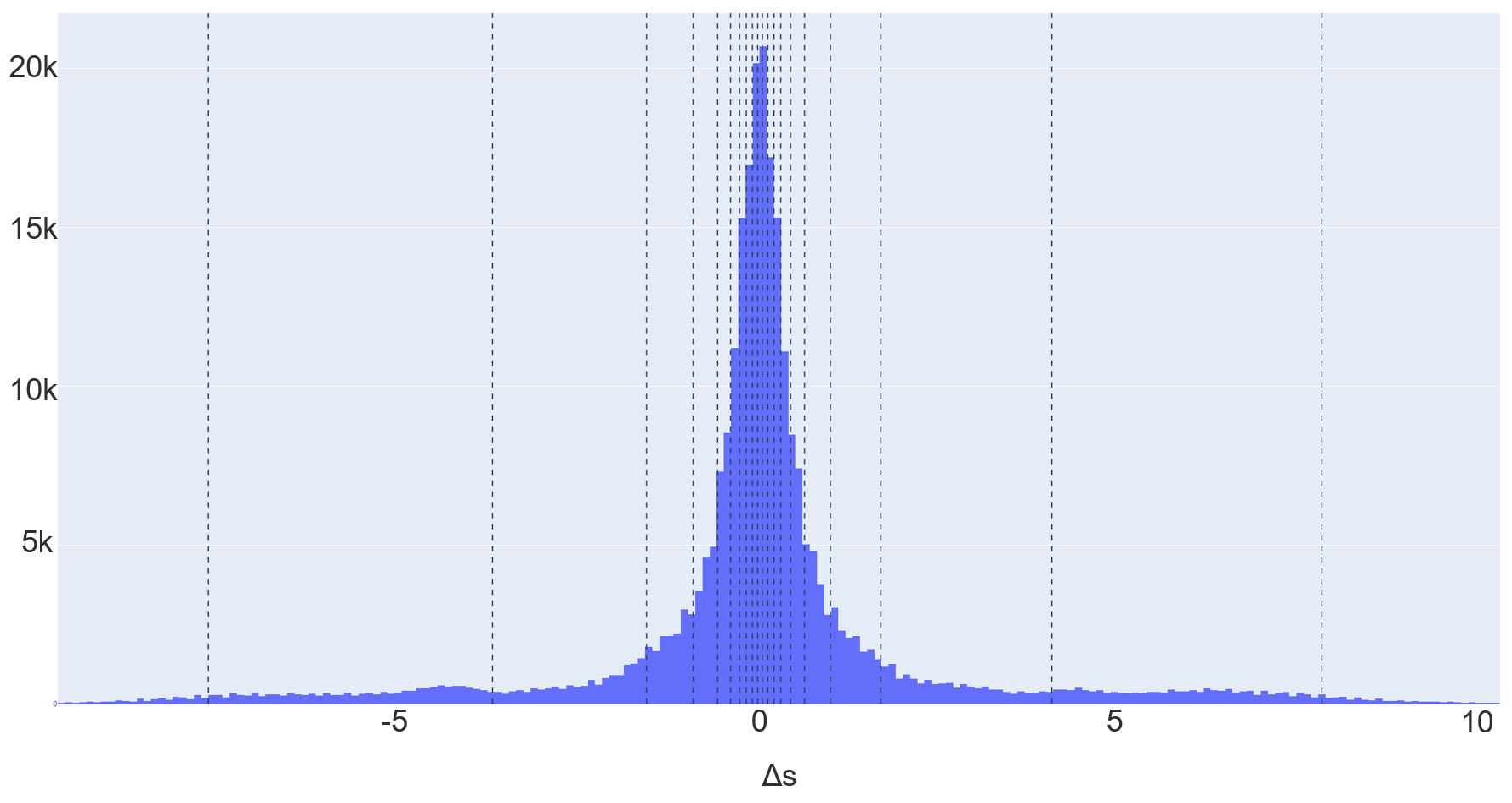 Overall Process
Identification of neighbors
&
 Detection of Conflicts
Simulating Uncertainty in Trajectory Evolution
VAE (Modelling)
Training Set
Data Augmentation & 
Subsampling
Model
Test Set
ATCO Reaction
Dataset Preprocessing-Dataset imbalance
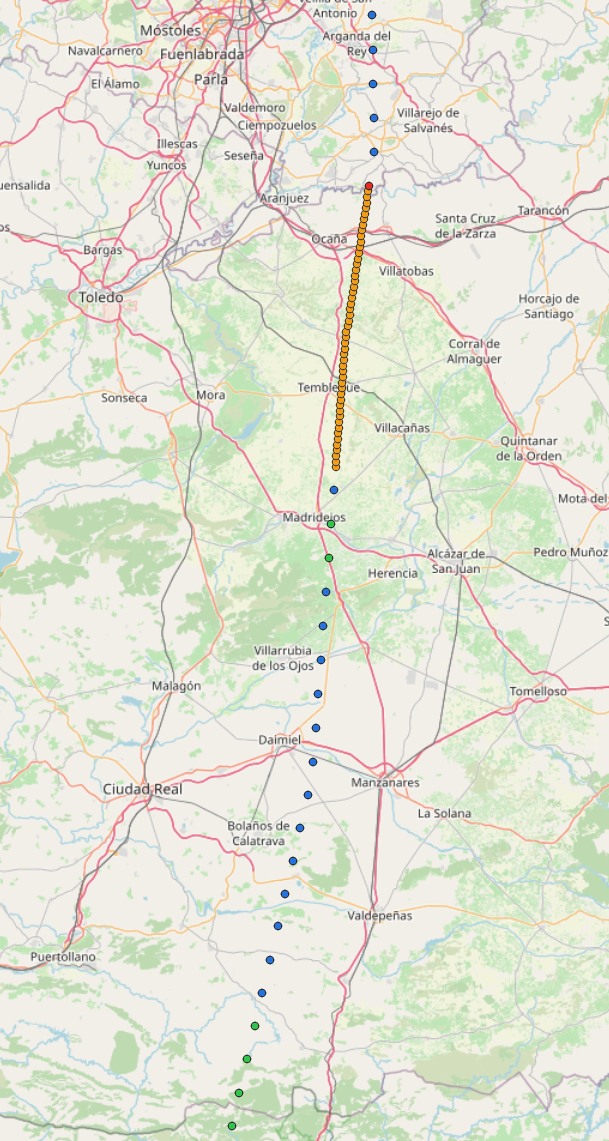 Problem: The dataset is imbalanced considering the trajectory points with different modes and the ATCO reactions. The typical case is to have one resolution action point for a trajectory consisting of 700 point. So, modes are imbalanced.
Approach: Subsampling-Resampling (introducing new samples) also incorporating the uncertainty of ATCO’s decision about the time to issue a resolution action when detecting a conflict.
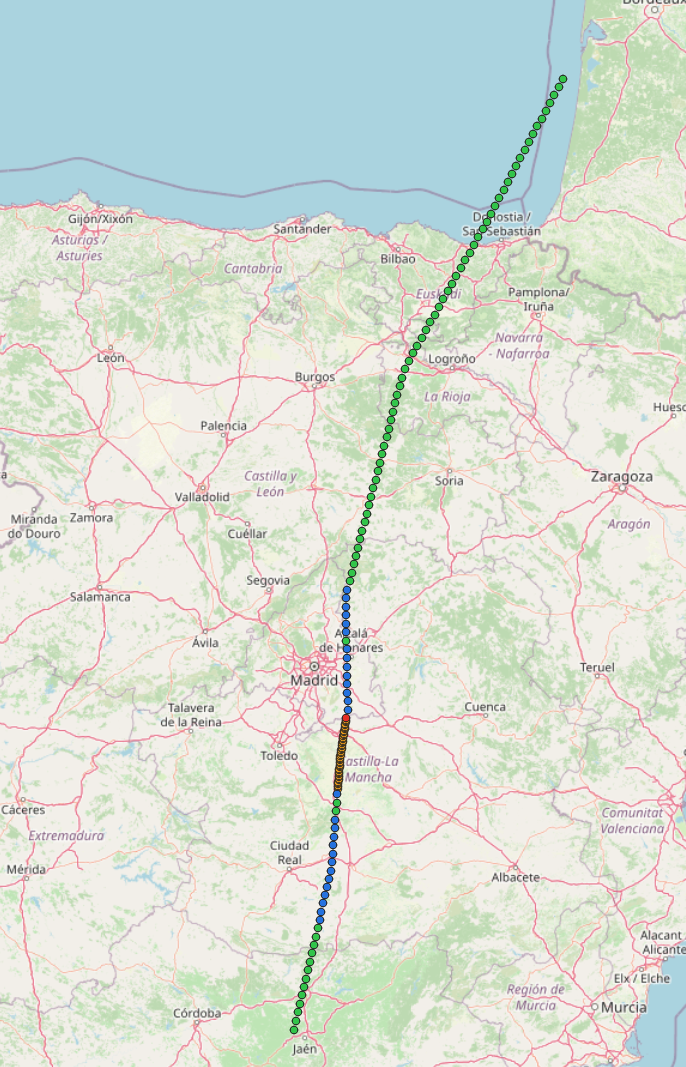 Resolution action
Conflict and Resolution action annotation
Conflict no resolution action annotation
No Conflict no resolution action annotation
Overall Process
Identification of neighboring flights
&
 Detection of Conflicts
Simulating Uncertainty in Trajectory Evolution
VAE (Modelling)
Training Set
Data Augmentation & 
Subsampling
Model
Test Set
ATCO Reaction
Neighbors and Conflicts
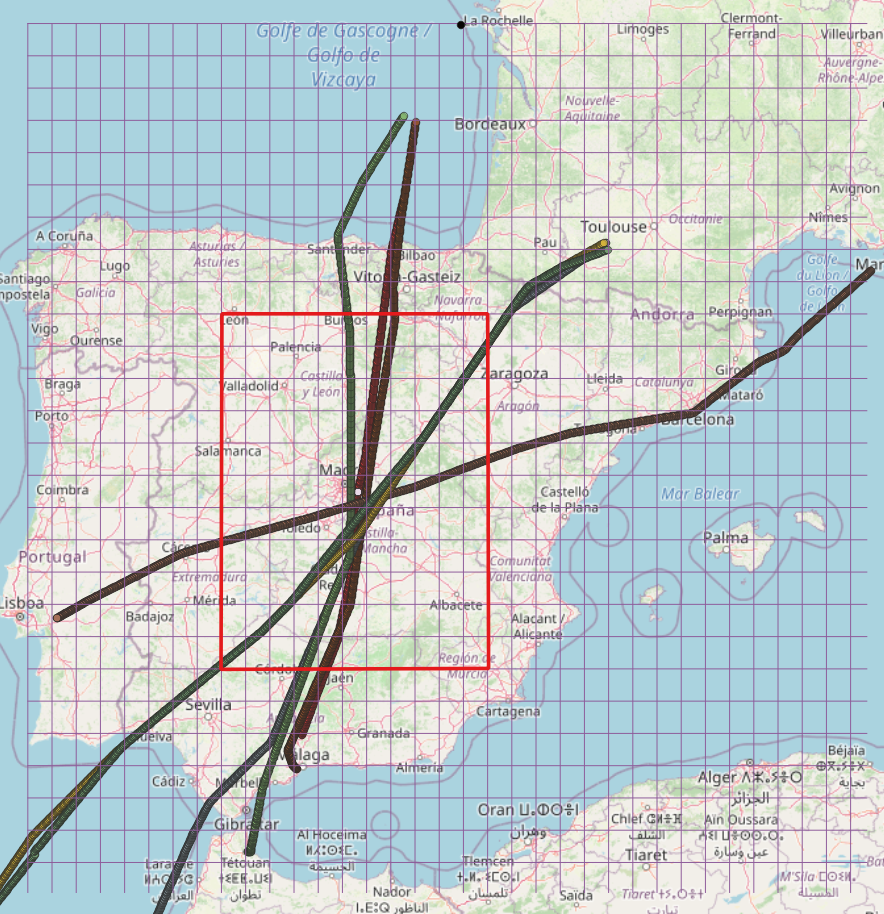 Two evaluation settings
Sector related
Sector ignorant (Free Route CDR)
Crossing and CPA rules: In either case the models consider the subset of neighboring flights that:
Crosses paths with the ownship in <= 20 minutes
The closest point of approach is <= 15 NM
Time to CPA is <= 30 minutes
Have an altitude difference w.r.t to the ownship < separation minimum
Have not crossed the crossing point
Overall Process
Identification of neighbors
&
 Detection of Conflicts
Simulating Uncertainty in Trajectory Evolution
VAE (Modelling)
Training Set
Data Augmentation & 
Subsampling
Model
Test Set
ATCO Reaction
Evaluation: Training & Testing sets
Split the dataset to training and test sets and fit the model
80% training, 20% test using 5-fold cross validation
How to measure accuracy in prediction of ATCOs behavior:
Precision, Recall and F1-Score
We further propose: Weighted precision, weighted recall, weighted f1 score
Experimental Evaluation-Evaluation methodology
Weight errors according to the temporal distance from points with a resolution action to account for the uncertainty of ATCO’s decision about the time to issue a resolution action
Example: Predicting a resolution action 5 seconds later than the assigned resolution should not be penalized as heavily as predicting a resolution action 5 minutes later.
Experimental Evaluation - Evaluation methodology – Weighted Metrics-Formula
Experimental Evaluation-Dataset
10 experiments by 5-fold cross validation
80% training
20% testing
Experimental Evaluation-Results
Experimental Evaluation-Results
Plots of ATCO modes-VAE
c2
c2
c1
c1
c0
c0
c2
c2
c1
c1
c0
c0
Plots of ATCO modes-Encoder
c2
c2
c1
c1
c0
c0
c2
c2
c1
c1
c0
c0
Concluding Remarks: What has been achieved
We formulated the problem of conflicts free trajectory planning as an imitation learning problem, aiming to learn ATCO reactions.
We formally specified the problem of modelling ATCO’s behavior: Predicting when the Air Traffic controller will react towards resolving a conflict, and how he/she will react.
We explored a deep learning method for accurately predicting ATCO reactions;
We developed a data-driven method for simulating the uncertainty in the evolution of trajectories.
We developed a methodology for evaluating data-driven methods for resolving the CD&R problem.
We evaluated our methodology on two different settings a) Sector related b) Sector Ignorant 
According to the experimental evaluation our models accurately predict when the ATCO will assign a resolution action to the aircraft flying the focal trajectory.
Concluding Remarks: Next steps
Immediate (1-2 months)
Explore the use of flight plans in the evolution of the trajectories.
Use encoder’s predictions in the context of directed infogail method to learn accurate ATCO policy models.
Foreseen journal publications: “Data-driven prediction of Air Traffic Controllers timely reactions to resolve trajectory conflicts”. (to be submitted)
Next Semester:
Produce results in modelling ATCOs behavior
Explore the multi-agent case in CDR.
Foreseen journal publication: “Modelling ATCOs behavior towards predicting conflict free trajectories”.
Sharma, Mohit, et al. "Directed-Info GAIL: Learning Hierarchical Policies from Unsegmented Demonstrations using Directed Information." International Conference on Learning Representations. 2018.
Thank you
This project has received funding from the SESAR Joint Undertaking under the European Union’s Horizon 2020 research and innovation programme under grant agreement No 783287. The opinions expressed herein reflect the authors’ view only. Under no circumstances shall the SESAR Joint Undertaking be responsible for any use that may be made of the information contained herein.